Biotechnology
Biotechnology
Use of organisms or their components to make useful products
Genetic Engineering
The direct manipulation of genes for practical purposes
Restriction Enzymes
Molecular scalpels used to cut DNA in a precise and predictable manner
Breaks the phosphodiester bonds that hold nucleotides together
Restriction Enzymes
Two Types:
Endonucleases:Cut DNA in internal locations
Exonucleases: Cut DNA at the ends
Restriction Enzymes Examples
EcoRI
E: genus
co: species coli
R: strain RY13
I: first endonuclease isolated
BamHI
HindIII
EcoR1
Palindrome Sites
Place where the restriction enzymes will cut the DNA
Symmetrical nucleotide sequences between the two strands of DNA
GAATTC
CTTAAG
Restriction Sites
The actual place in a palindrome where the DNA is cut
GAATTC     G            AATTC
CTTAAG         CTTAA            G
Gel Electrophoresis
DNA is negatively charged so it travels to the positive pole of an electric current
DNA fragments sort by size in a polyacrylamide gel.
RFLP
Restriction Fragment Length Polymorphisms
Used in Forensics, paternity testing, and in detecting harmful diseases.
PCR
Polymerase Chain Reaction
DNA is copied many times in a test tube.
Process can generate 100 billion copies of DNA in 4 hours
Short Tandem Repeats (STR)
STR’s are locations (loci) on the chromosome that contain short sequences of 2 to 5 bases that repeat themselves in the DNA molecule. 
Provides greater discrimination, requires less time, a smaller sample size, and the DNA is less susceptible to degradation.
Short Tandem Repeats (STR)
Each person has two STR types for TH01—one inherited from each parent.
By continuing the process with additional STRs from other genes, you can narrow down the probability of DNA belonging to only one probable person.
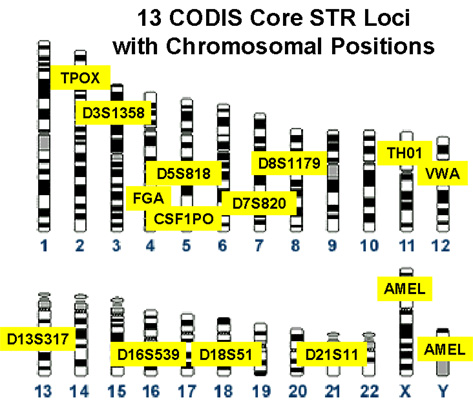 Short Tandem Repeats (STR) Procedure
Extract the gene TH01 from the sample.  (TH01 has seven human variants with a repeating sequence of A-A-T-G)
Amplify the sample by means of PCR
Separate by electrophoresis
Examine the distance the STR migrates to determine the number of times TH01 repeats
Short Tandem Repeats (STR)
STR typing is visualized by peaks shown on a graph.  Each represents the size of the DNA fragment.
The possible alleles are numbered for each loci.
Profiler Plus Allelic Ladders
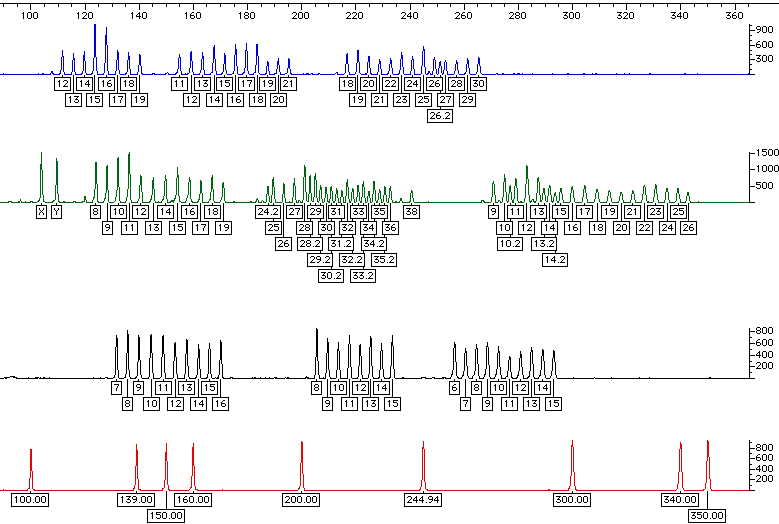 VWA
D3S1358
FGA
AMEL
D8S1179
D21S11
D18S51
D13S317
D5S818
D7S820
Cloning
Nuclear Transplantation: replaces the nucleus of an egg cell or a zygote with a nucleus of an adult somatic cell
Cells divides  creates blastocyst
Reproductive Cloning: If animal is a mammal, the blastocyst is implanted into uterus for further development
Therapeutic Cloning: Produce embryonic stem cells for therapeutic treatments
Recombinant DNA Technology
Combining genes from different sources into a single DNA molecule
Can use different species
Often uses plasmids
Gene Cloning
1.	Plasmid is isolated
2.	DNA carrying gene of interest is taken from another cell
3.	The piece of DNA containing gene is inserted into a plasmid
4.	Bacteria takes up plasmid through transformation
5.	Bacteria reproduces; forming a clone of cells
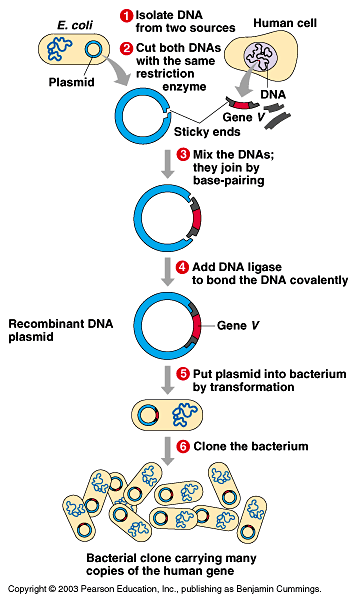 Recombinant DNA
DNA from two different sources are combined into the same DNA
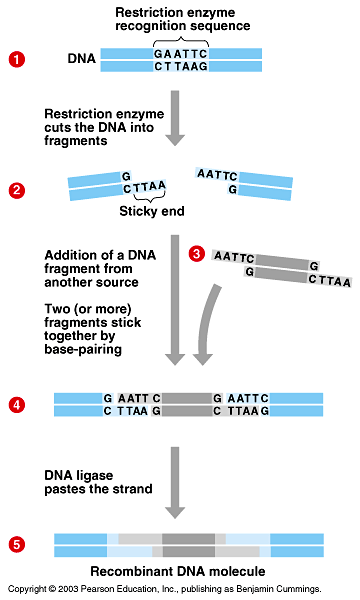 `
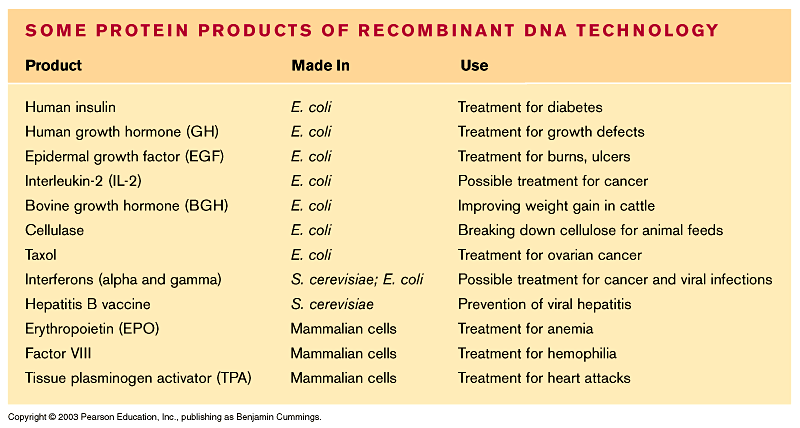 Products of Recombinant DNA
Genetically Modified Organisms
Organisms that have acquired one or more genes by artificial means rather than by traditional breeding methods
Uses plasmids
Transgenic Organism: newly acquired gene is from a new species
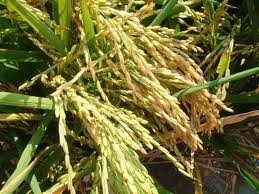 Golden Rice- GMO Foods
In rice β-carotene is present in vegetative (green) tissue but not the grain
Introduces β-carotene into the grain and can reduce vitamin A deficiencies*
*At least a quarter-billion children worldwide, but mostly in the developing world, have poor diets lacking in vitamin A. According to the World Health Organization, between 250,000 and 500,000 children go blind every year as a result, with half of those dying within 12 months.
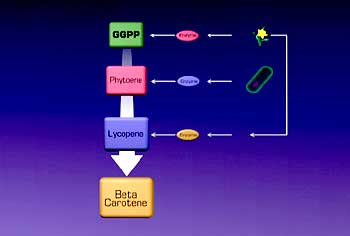 Roundup Ready soybeans & cocaine
Roundup is a glyphosate 
Herbicide
Roundup ready plants can survive being sprayed
Drug lords in Columbia have created Roundup ready coca plants
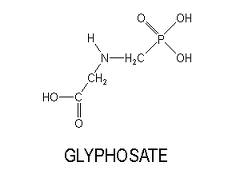 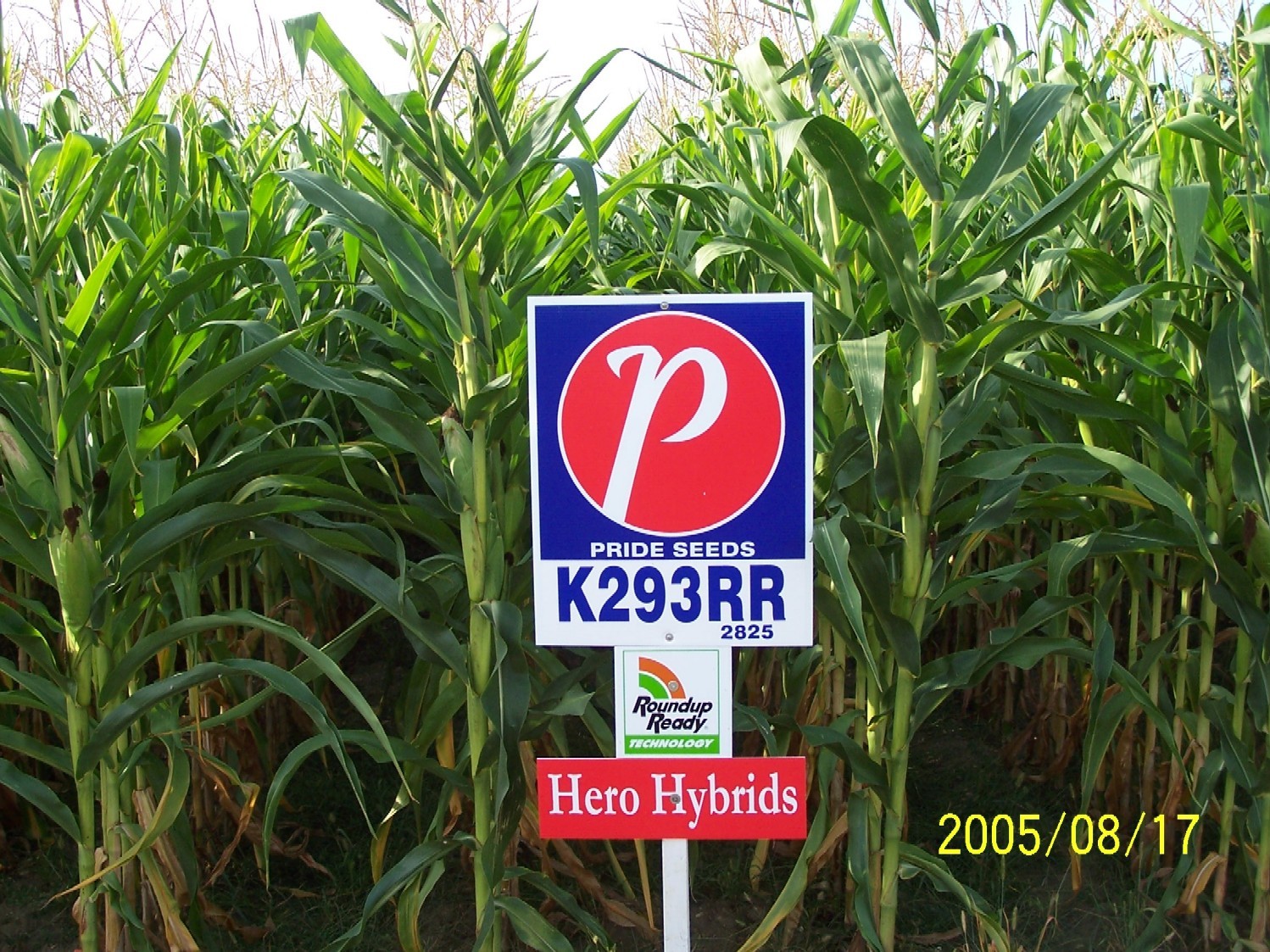 Knockout Mice
Genetically engineered to have genes made inoperable
By knocking out a gene you can figure out what the gene does
Used in the study of cancer, obesity, heart disease, diabetes, arthritis, substance abuse, anxiety, aging and Parkinson's disease
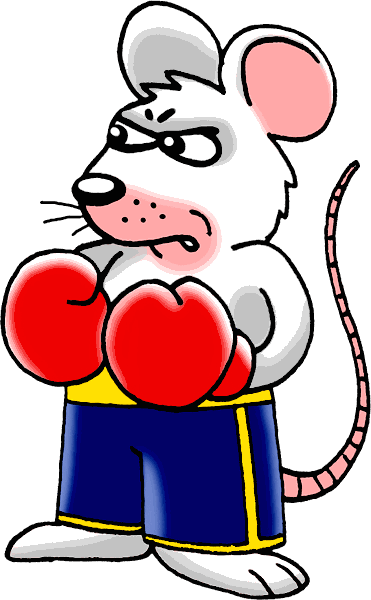 How does it work: A
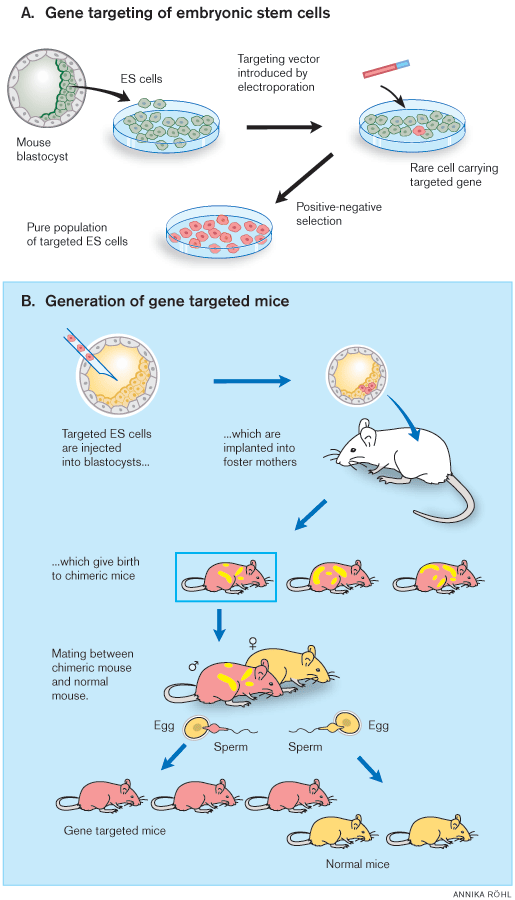 Limitations of Knockouts
~15% of gene knockouts are developmentally lethal
Knockout mouse can not survive as an adult 
Some loci are very difficult to knock out
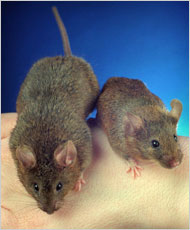 DNA Microarrays
DNA chips, Genome chips
Contains microscopic amounts of DNA sequences fixed into a small glass side or silicon chip
Can tell you what genes are turned on in a specific cell
Comparative Genomics
Compares human genome to the genome of other organisms
Proteomics
Study of structure, function, and interaction of cellular proteins

Proteome – entire collection of a species proteins
Bioinformatics
Application of computer technologies, special developed software, and statistical techniques to study biological  information